Bivariační analýza
Klára smejkal | Deskriptivní analýza kvantitativních dat
1
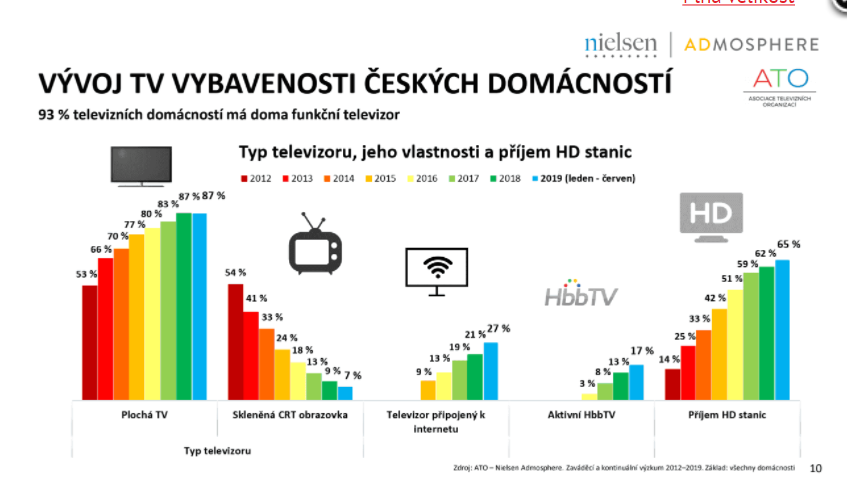 Klára smejkal | Deskriptivní analýza kvantitativních dat
2
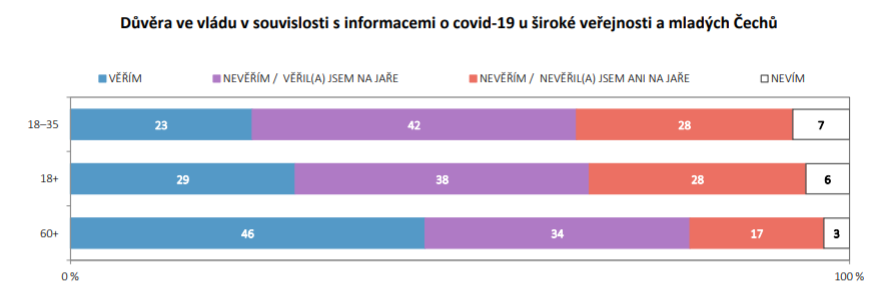 Covid-19 a šiřitelé konspiračních teorií. Průzkum postojů české veřejnosti. 2021. Praha: STEM. Dostupné z: https://www.stem.cz/wp-content/uploads/2021/04/STEM_COVID-19-a-siritele-konspiraci-CZ-verejne.pdf
3
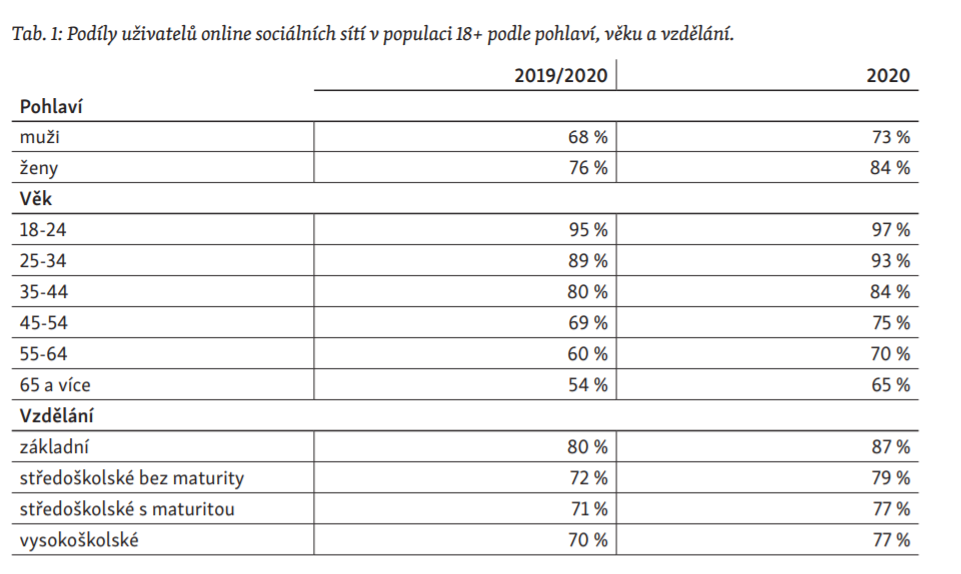 Zdroj: MACKOVÁ, Alena, Martina NOVOTNÁ, Klára PROCHÁZKOVÁ, Jakub MACEK a Lenka HRBKOVÁ. Češi na sítích, důvěra a polarizace v době pandemie. 2021. 20 s. doi:10.13140/RG.2.2.20950.78401/1.
Jak si zobrazit výsledky podle vybrané proměnné​/pro specifickou skupinu lidí?
tři možnosti:
1) SELECT CASES

2) SPLIT FILE

3) BIVARIAČNÍ ANALÝZA
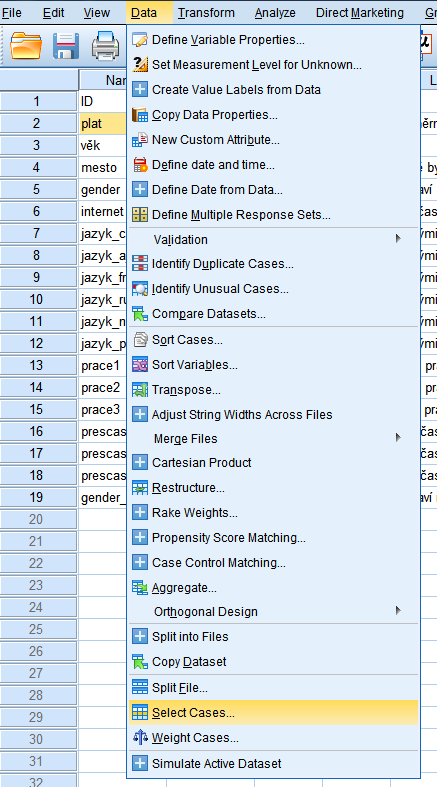 Select cases
1. Data  Select cases
2. If condition is satisfied

Co to dělá:
Vybere z našeho celé vzorku takové respondenty, které splňují naše nastavené podmínky
Každé další příkazy (statistiky), které SPSS zadáme, pak provádí pouze na vybrané sub-skupině
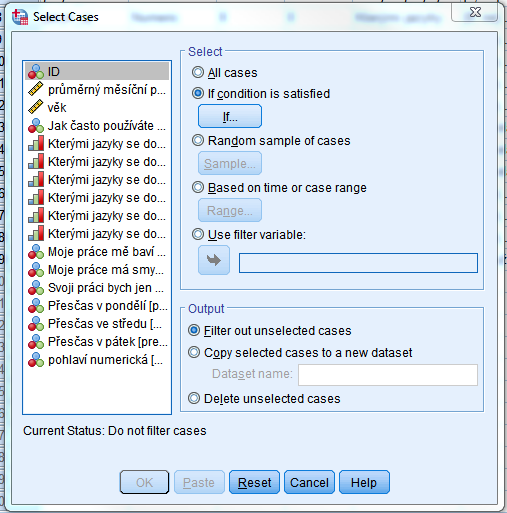 Select cases
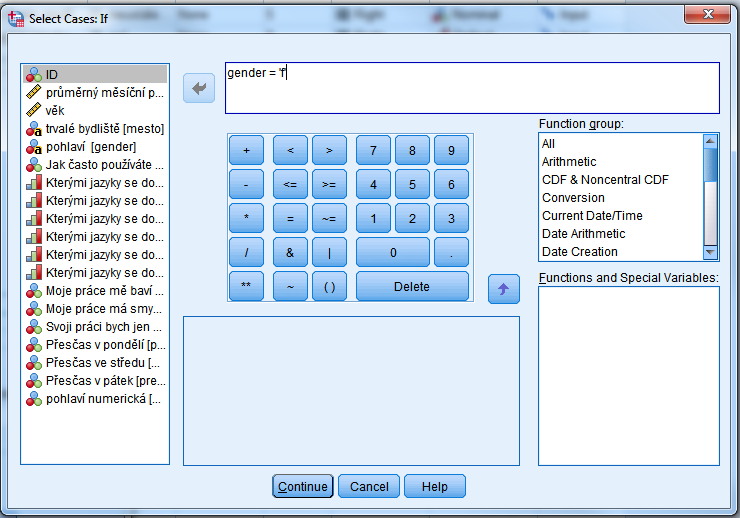 Chceme zobrazit četnosti pro kategorii žen
1. naklikneme proměnnou proměnnou R2 pomocí šipky
2. specifikujeme podmínku
Vek_kat je nominální 
R2 = f
3. continue a ok
4. následně znovu vyjedeme četnosti (Analyze  Descriptive Statistics  Frequencies), které se nyní zobrazí jen pro ženy
R2 = f
7
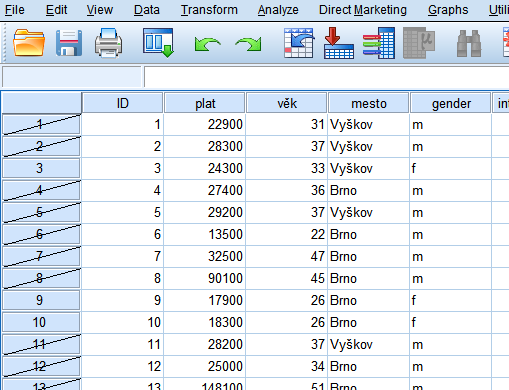 Select cases
V datasetu v „Data view“ vidíme nepoužité
 respondenty (jsou vyškrtnutí)

Pokud chceme opět pracovat s celým vzorkem, podmínku zrušíme přes příkaz

Data  Select cases  All cases
#Hastag Konference
8
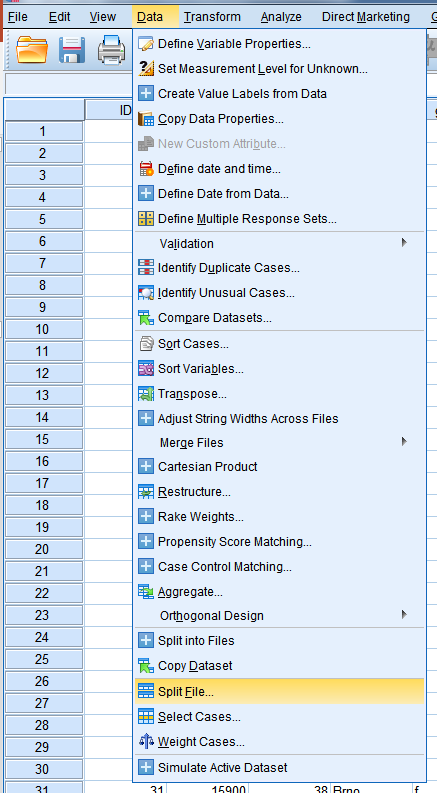 Split file
1. Data  Split file
2. Compare groups
3. Vložíme proměnnou, podle které se má output rozdělit
Tj. Pokud podle pohlaví, tak R2
Co to dělá:
Rozdělí vzorek podle zadané proměnné
V outputu pak vyjede výsledek pro sub-skupiny zvlášť
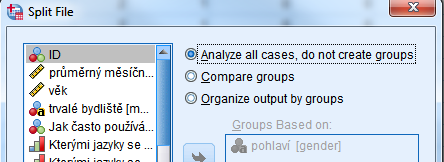 ZRUŠENÍ 
9
Základy bivariace
10
Kontingenční tabulka (crosstab)
Zjistíme, jak na tom jsme s rozložením absolutních i relativních četností jedné (nebo více) proměnné s ohledem na další jednu (nebo více) proměnou
Základ: Analyze – Descr. Stats. – Crosstab…
Alternativně můžeme sestavit tabulku v Analyze – Tables – Custom tables
Tímto způsobem pracujeme pouze s kategorickými proměnnými
Pokud máme například proměnnou měřící přesný věk v letech, tak si ji musíme rekódovat do věkových kategorií (viz minulá hodina)
11
Crosstabs
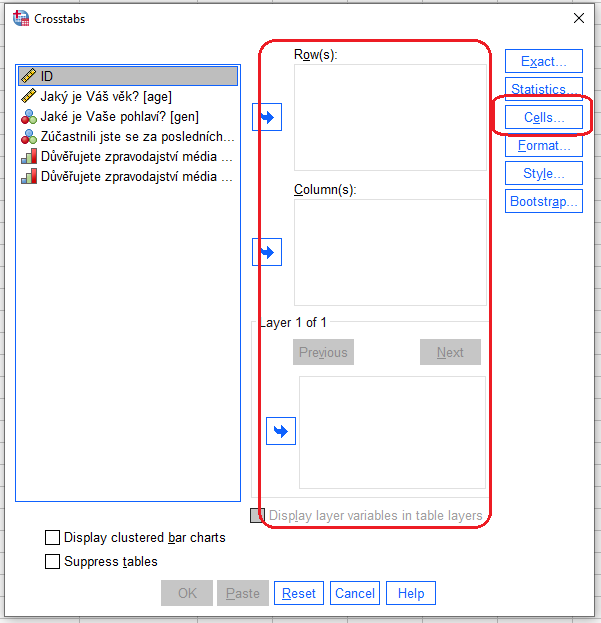 Co nás zajímá?
Rows – řádky tabulky. Sem vložíme všechny položky, které chceme mít v řadách.
Columns – sloupce tabulky. Sem vložíme položky, které chceme mít ve sloupcích.
Layer – vrstva. Pokud chceme mít širší tabulku, která obsahuje více než 2 položky.
Cells – buňky. Zde si můžeme zvolit, co vše má tabulka obsahovat (tj, zda chceme výsledky v % nebo absolutních četnostech, např.).
#Hastag Konference
12
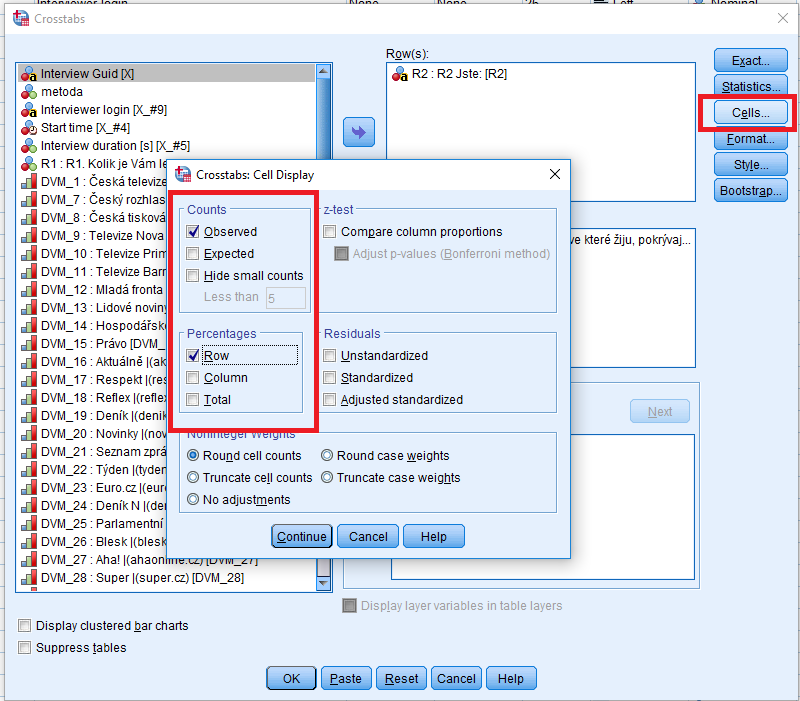 13
Counts – absolutní četnosti
Poměrně málo používané, říkají nám málo o kontextu (Je 250 hodně? Málo?)
Hodí se nám při kontrole kvality dat – na některou otázku měla odpovídat jen určitá část respondentů (podle pohlaví). Bylo tomu skutečně tak?
14
Relativní četnosti (%) – řádky, sloupce nebo total?
Záleží na našem záměru a na tom, co dává smysl.
„Kolik % lidí, kteří rozhodně souhlasí s tím, že příjmy jejich domácnosti pokrývají všechny je jich náklady zcela důvěřují Hospodářským novinám?
„Kolik % respondentů, kteří naprosto nedůvěřují HN absolutně nesouhlasí s tím, že jim příjmy vystačí na pokrytí jejich potřeb?
„Kolik % vzorku tvoří lidé, kteří cítí nejvyšší míru finančního bezpečí a zároveň považují HN za zcela důvěryhodné médium?
Málokdy vybereme více možností pro % - není to přehledné
Výběr záleží na plánovaný způsob interpretace - více k tomuto následující lekci
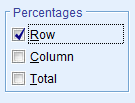 15
Jak s tím do grafu?
Někdy si chceme rozložení dvou proměnných ukázat graficky. Máme 2 možnosti
Jedná se o dvě kategorické položky a/nebo chceme jen základní sloupcový graf
Zvolíme Display clustered bar charts v kartě Crosstabs

Nejedná se o dvě kategorické položky a/nebo chceme jiný druh grafu
Zvolíme Graphs – Chart builder
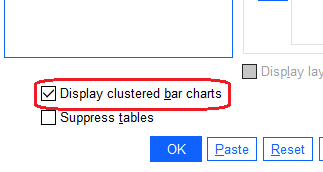 16
Praktické cvičení
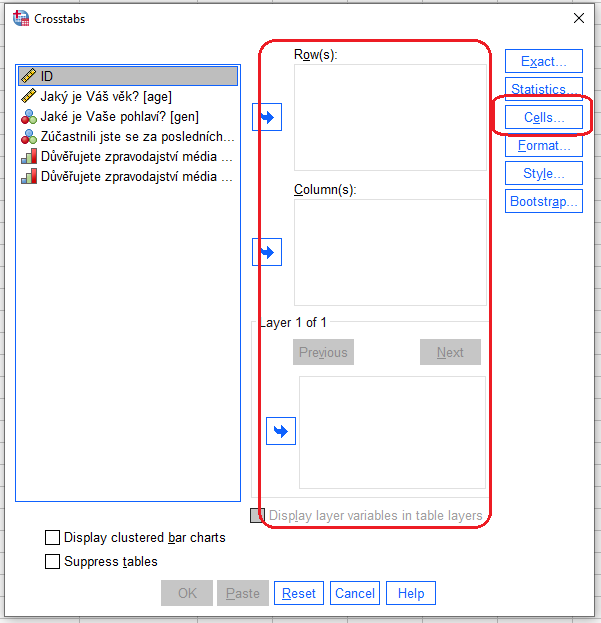 Stáhněte si datový soubor z minulé hodiny - „transformace_lekce“
Proveďte bivariaci položky pohlaví (R2) a důvěry ve zpravodajství České televice (DVM_1). Udělejte tak pomocí tabulky i graficky

Otázka: Kolik % mužů považuje zpravodajství ČT za naprosto nedůvěryhodné?
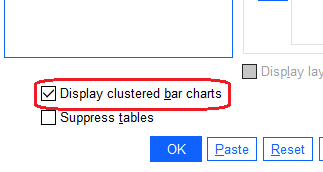 17
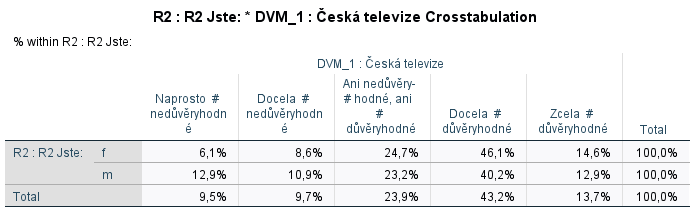 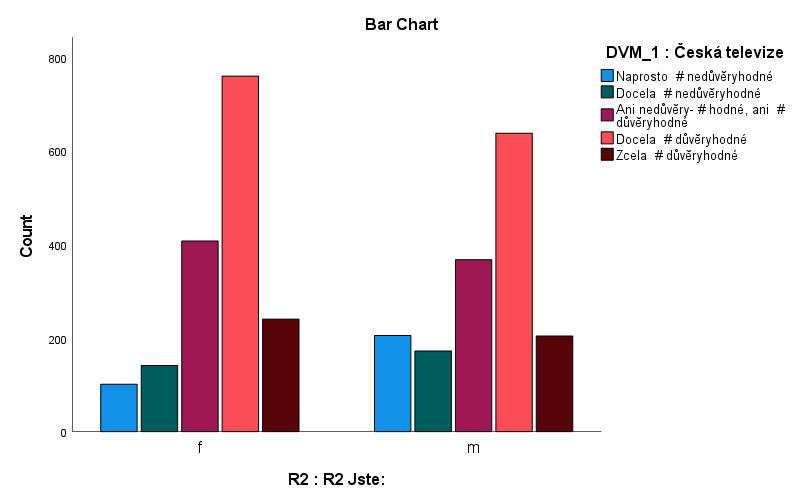 18
Praktické cvičení vol. 2
Proveďte bivariaci stejných položek, tentokrát ale jen pomocí tabulky.

Kolik % z těch, kteří zcela nedůvěřují zpravodajství ČT, jsou ženy?
19
Praktické cvičení vol. 2
V předchozí části jsme zadávali procenta jako Rows, nyní potřebujeme Columns
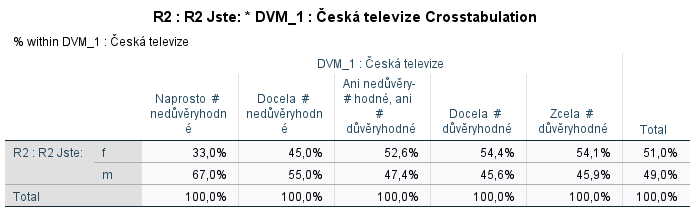 20
Praktické cvičení vol. 3
Krok 1: Vytvořte si věkové kategorie pomocí kvartilů (transformace podle způsoby z předchozí hodiny)
Krok 2: Vyberte si jednu z kategorických položek měřící důvěru ke zpravodajství některého média (DVM_XX)
Krok 3: Proveďte tabulkovou bivariaci této položky a Vaší nové ordinální položky věku (vyberte % podle věku – pokud věk máte v rows, zadejte % podle ROW)
Krok 4: Zamyslete se nad rozložením této tabulky. Co Vám ukazuje? Co Vás překvapuje?
21